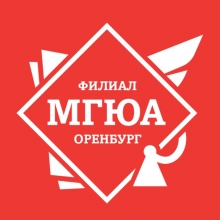 Магистерская программа «Правовое сопровождение бизнеса (бизнес-юрист)»
Направление подготовки: 40.04.01 Юриспруденция
Кафедра предпринимательского и природоресурсного права
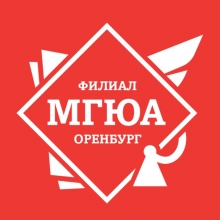 Магистерская программа «Правовое сопровождение бизнеса (бизнес-юрист)» ориентирована в первую очередь на студентов, нацеленных на карьерный рост в государственных и частных компаниях, а также в органах государственной власти и местного самоуправления, и направлена на подготовку высококвалифицированных юристов, обеспечивающих юридическое сопровождение.
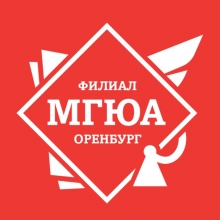 Что ждет студентов на этой программе?
Надежная траектория становления высококвалифицированных юристов широкого профиля в сфере предпринимательства, чьи навыки и умения отвечают динамично изменяющимся требованиям на современном рынке труда и международному уровню профессионального бизнес-образования.
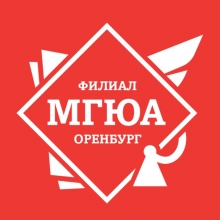 Преимущества: комплексное содержание, междисциплинарный и межкафедральный подход; выстраивание индивидуальной образовательной траектории, профилизация; привлечение к преподаванию практикующих юристов; обеспечение специально подготовленной учебной и монографической литературой; использование электронных образовательных ресурсов.
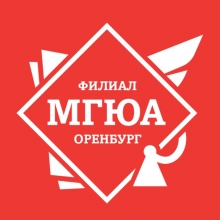 Чему научится студент на этой программе?
- Анализировать проблемные ситуации в сфере предпринимательства на основе системного подхода
- Разрабатывать бизнес-проекты и управлять ими на всех этапах жизненного цикла
- Организовывать работу команды и руководить ею для достижения поставленной бизнес-цели
- Определять и реализовывать приоритеты собственной деятельности, выстраивать гибкую профессиональную траекторию развития
- Предлагать оптимальные варианты решения нестандартных правоприменительных ситуаций на основе критического анализа
- Осуществлять подготовку экспертных юридических заключений по предпринимательской проблематике
Толковать и квалифицированно применять акты предпринимательского законодательства
И многому другому!
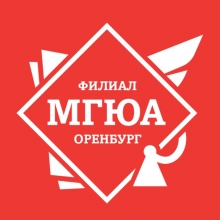 Какие уникальные дисциплины предлагает эта программа?
- Административная ответственность в области предпринимательской деятельности
- Антикризисное управление и банкротство
- Антикриминальная безопасность предпринимательской деятельности
- Государственное регулирование и саморегулирование предпринимательской деятельности
- Инвестиционное право
- Информационное обеспечение предпринимательской деятельности
- Коммерческие корпорации
- Криминалистическое сопровождение предпринимательской деятельности
- Налогообложение бизнеса
И многие другие!
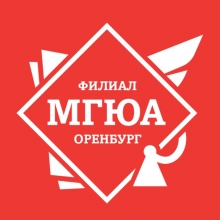 Где обучающиеся проходят практику?
Крупные коммерческие компании, банки и страховые компании, собственный бизнес
Саморегулируемые организации, институты развития, федеральные и региональные органы исполнительной власти
Арбитражные суды всех уровней, адвокатские образования и юридические фирмы, государственные корпорации
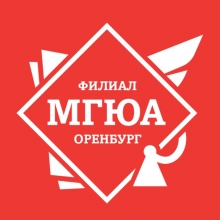 Научные руководители: 
Ефимцева Т.В. - д.ю.н., доцент
Захарова А.Э. - к.ю.н., доцент
Кузьмина М.В. - к.ю.н., доцент
Толочкова Н.Г. - к.ю.н., доцент
Чашкин П.В. - к.ю.н., доцент
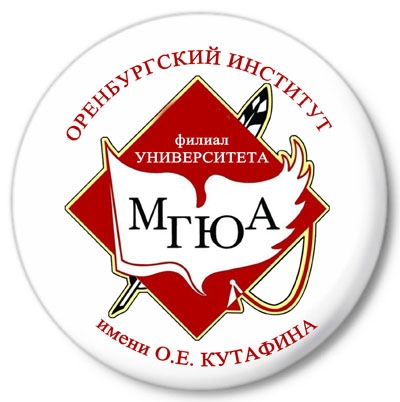 Выпускники, освоившие программу «Правовое сопровождение бизнеса (бизнес-юрист)», всегда востребованы и способны сделать удачную карьеру в качестве ведущих экспертов и руководителей в государственных и частных компаниях, в органах публичной власти, в органах местного самоуправления.

Будем рады видеть вас на программе «Правовое сопровождение бизнеса (бизнес-юрист)»!